臺北市議會 第12屆第6次定期大會
 臺北市107年度
施政計畫暨地方總預算案
編製經過報告
臺北市市長  柯文哲
106年10月25日
壹、107年度施政計畫重點發展策略
一、臺北市政府策略地圖
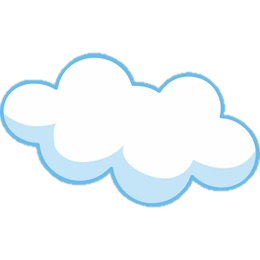 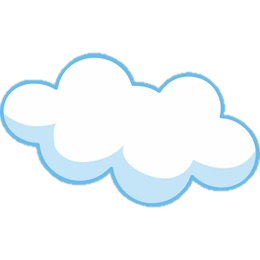 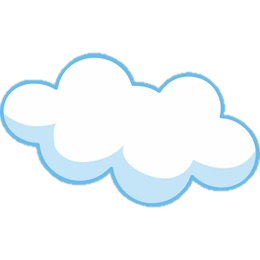 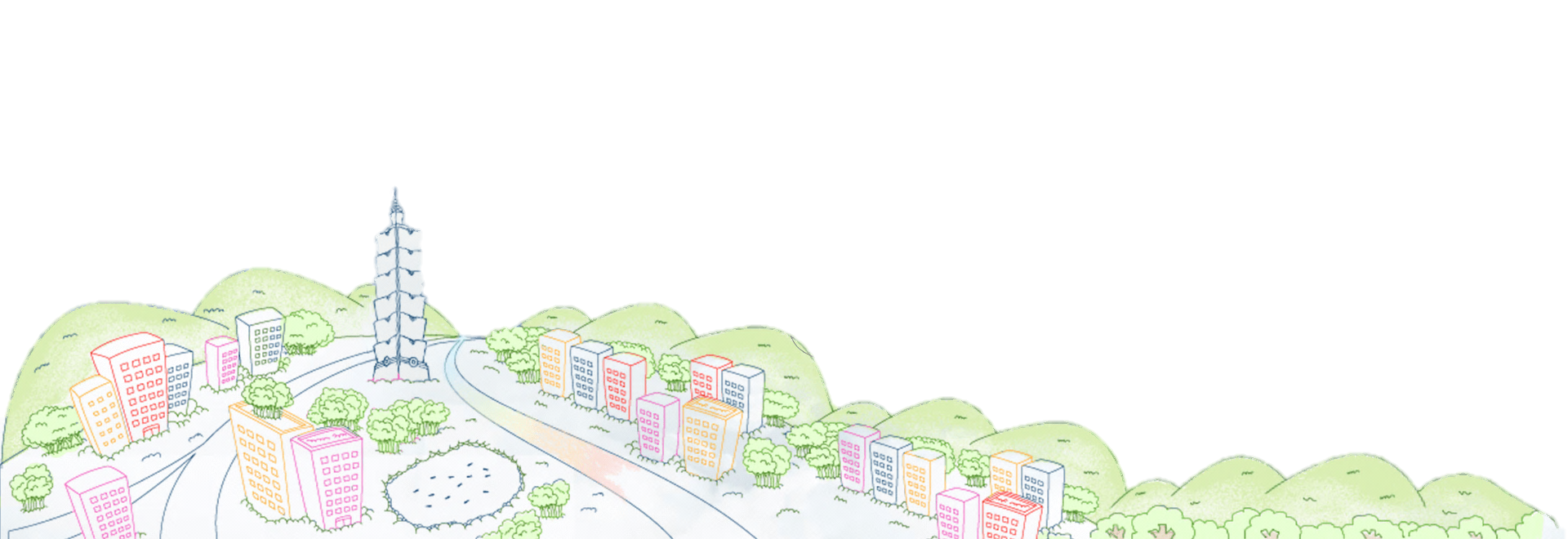 願景
使命
核心價值
成為宜居永續城市
為市民服務
替城市創新
正直誠信 團隊合作
創新卓越 開放共享
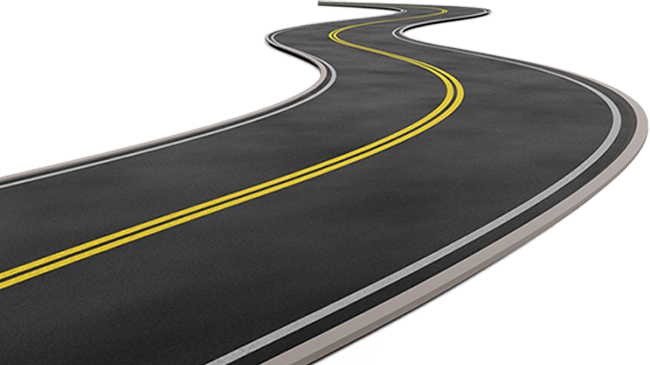 營造永續環境
強化社會支持
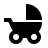 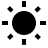 健全都市發展
打造優質教育
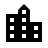 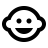 發展多元文化
精進健康安全
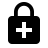 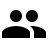 優化產業勞動
精實良善治理
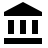 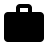 B、健全都市發展              139.66億元
二、總預算案與府層級優先施政項目
A、營造永續環境
 20.01億元
C、發展多元文化      8.95億元
優先推動施政項目共編列453.05億元 (包括單位預算153.69億元、
附屬單位預算236.05億元、特別預算63.31億元)，重點如下：
公園綠地新建
LED照明裝設
排水系統改善
滯洪池新建
打造海綿城市(人行道改善)
公共自行車租賃系統建置
打造智慧政府
支付、交通、教育、住宅、醫療
東區門戶計畫
西區門戶計畫
公有市場改建
優化綠運輸(捷運工程)
拓展臺北觀光
提供多元藝文
     展演空間
城市生態博物館
3
E、強化社會支持      151.92億元
D、優化產業勞動  10.93億元
F、打造優質教育14.84億元
二、總預算案與府層級優先施政項目
創新實驗教育
教保服務公共化
推動全民運動
運動場館營運維護
河濱運動場地維管
招商引資
內科園區升級再造
南港生技產業聚落
商圈產業補助輔導
保障勞動權益
打造友善托育職場
擴大公共托育與補助
多元方案實現
     居住正義
興建公共住宅
包租代管
分級租金補貼
長青樂齡環境(老人活動據點等)
4
H、精實良善治理          100.43億元
G、精進健康安全     6.31億元
二、總預算案與府層級優先施政項目
精進防疫防毒
強化食品衛生安全
完善長照安寧
鄰里交通改善
提升消防裝備
強化犯罪偵防
參與式預算
提升行政透明度
資料開放
公開上網
債務還本
5
貳  107年度地方總預算案籌編情形
一、107年度本市地方總預算案
歲入計列1,648.55億元，較上年度增加39.92億元，正成長2.48％
歲出計列1,746.32億元，較上年度增加88.73億元，正成長5.35%
差短97.77億元，連同債務還本100億元，尚須融資調度197.77億元，全數移用以前年度歲計賸餘彌平。無須舉債！
6
二、總預算案無需舉債，僅特別預算依前已審議通過預算編列舉債數，債務還本編列100億元，較上年度增編14億元，整體債務持續獲得有效控制
107年度編列債務還本100億元，較上年度增編14億元，占稅課收入1,224.01億元之8.17%，為本府近11年來最高，較公共債務法所定債務還本應以當年度稅課收入至少5% (61.20億元)編列之最低水準，多還38.80億元
以上債務還本100億元，與特別預算舉債數18.05億元相抵，預估107年度債務將減少81.95億元，使整體債務持續獲得有效控制
7
三、經常收支尚有賸餘，可移充資本支出之財源；總預算連同特別預算資本支出編列數是近年來最高，有利提振地方經濟
經常收入計列1,640.81億元，與經常支出1,423.91億元相較，計賸餘216.90億元，可移充資本支出之財源
為健全都市發展，建構完善基礎建設及持續推動公宅興建等施政目標，107年度總預算案資本支出經費編列322.41億元，較上年度增加49.98億元，若加上捷運特別預算編列106.76億元，共429.17億元(占總預算案及特別預算歲出比率23.16%)
102-107年度總預算案及特別預算資本支出編列情形表
8
107年度總預算案及特別預算資本支出主要編列情形
主  要  編  列  內  容
工務局主管                             136.55億元                                   (較上年度增加29.27億元)
1.道路及橋梁工程  32.54億元      2.河川工程        15.59億元
 3.公園及綠化工程  13.26億元      4.衛生下水道工程   7.95億元
 5.雨水下水道工程   6.59億元       6.北士科用地補償  20.02億元
產業局主管                             31.14億元                                  (較上年度增加17.95億元)
1.撥充市場發展基金辦理公有零售市場興建及改建工程等  19.50億元
2.購置臺北市南港生技產業聚落BOT案所需用地  5.28億元
3.大龍社區及市場重建工程分攤款  1.50億元
4.萬大第一果菜及漁類批發市場改建工程  1.32億元
5.第一果菜批發市場中繼市場工程  0.55億元
都發局主管                             20.32億元                                    (較上年度增加10.54億元)
增撥住宅基金  19.72億元
1.警用無線電系統汰換工程  3.80億元
 2.刑事警察大隊辦公大樓興建工程  2.20億元
 3.萬華分局新建工程  1.84億元
 4.南港分局南港派出所新建工程  0.90億元
警察局主管             11.78億元                     (較上年度增加7.75億元)
文化局主管                             13.43億元                                    (較上年度增加3.64億元)
1.撥充臺北市文化設施發展基金  7.74億元
 2.臺北流行音樂中心興建工程  2億元
捷運特別預算     建設經費                106.76億元                                    (較上年度增加7.06億元)
臺北都會區大眾捷運系統萬大─中和─樹林線及信義線東延段等建設經費
9
四、歲出秉持零基預算精神與撙節覈實編列原則，並切實檢討計畫優先順序及參酌以往預算執行率覈實編列
各機關原提報107年度歲出概算為1,916.99億元，經減列上年度一次性及無繼續性經費，暨考量以往年度預算執行能力，秉持零基預算精神及撙節覈實編列原則，審視計畫優先緩急後，共計核列1,746.32億元，刪減170.67億元，約刪8.90﹪
各機關及各政事編列概況如下：
     1、各主管預算占歲出之比率：
    (1) 教育局主管，居首位，占31.26%
    (2) 工務局主管，居第2位，占10.95%
    (3) 社會局主管，居第3位，占10.20%
    (4) 警察局主管，居第4位，占7.76%
    (5) 環境保護局主管，居第5位，占4.52%
10
社區發展及
環境保護支出
151.21億元
(8.66%)
社會福利支出
310.99億元
(17.81%)
2、各政事別占歲出之比率：
(1) 教育科學文化支出，居首位，占34.67%。
(2) 經濟發展支出，居第2位，占17.84%。
(3) 社會福利支出，居第3位，占17.81%。
(4) 社區發展及環境保護支出，居第4位，占8.66%。
(5) 一般政務支出，居第5位，占8.02%。
補助及其他支出
28.65億元
(1.64%)
退休撫卹支出
54.02億元
(3.09%)
警政支出
135.49億元
(7.76%)
一般政務支出
140.04億元
(8.02%)
債務支出
8.90億元
(0.51%)
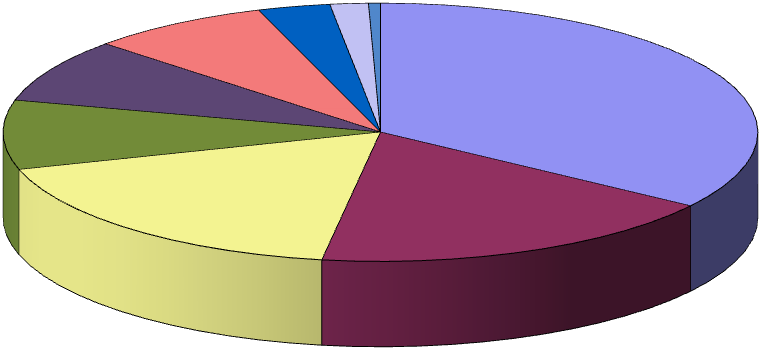 教育科學文化支出
605.48億元
(34.67%)
經濟發展支出
 311.54億元
 (17.84%)
11
五、落實「開放政府、全民參與」之施政理念，編列參與式預算，開放市民參與分配公共資源決策
本府104年度開始推動參與式預算，成立公民參與委員會並訂定本市推動參與式預算制度公民提案與審查作業程序，是全臺灣最早，也是唯一制度化且全市全面推動的城市
12個行政區舉辦提案說明會、住民大會及審議工作坊等程序，市民提出點子，各機關共同參與討論，市民協助審議討論成為提案。經過i-Voting票選結果，由研考會錄案列管71件，及由機關自行管理者16件。以上案件可於本(106)年度執行者，由相關機關(基金)106年度預算相關經費支應；需於107年度執行者，由信義區公所等21個機關(基金)編列預算支應，相關預算編列情形表列如下：
12
107年度預算案公民提案參與式預算項目編列情形
單位：新臺幣元
13
107年度預算案公民提案參與式預算項目編列情形
單位：新臺幣元
14
六、因應少子化及高齡化人口年齡結構變動趨勢，增列相關預算，營造有利生養環境及完善銀髮友善照顧，並深化社福力，落實弱勢關懷
營造有利生養環境，持續發放生育獎勵金及增列育兒津貼，並於地方教育發展基金新增2-4歲幼兒就讀私立幼兒園學費補助、增設公立幼兒園2歲專班及增設非營利幼兒園補助等
營造悅齡親老社會，持續辦理社區關懷據點、擴增籌設長期照顧設施及擴大敬老卡使用於捷運及YouBike創新服務等
107年度總預算案社會福利支出編列310.99億元，較上年度增加47.32億元，約增17.95％，其中：
15
16
七、107年度第二預備金續編列12.5億元
因應年度預算案送貴會審議至實際執行長達1年5個月期間，其間奉准修訂、增加業務量、經研議有需及時辦理之臨時政事或新增計畫，需有預備金因應，避免計畫延遲
各機關預算核實編列，實際執行若確有不足，需動支預備金因應
極端氣候及新興傳染疾病威脅，及政事臨時需要（因應公共安全緊急應變及工程臨時改善需求等），需保有動支彈性，以為緊急應變之用
各機關申請動支第二預備金，均依法依程序核准動支，核實動支後，若有剩餘，全數繳回市庫
動支及支用情形定期上網公開，年度終了並依預算法規定編動支數額表函請貴會審議
從嚴審查機關申請動支第二預備金案件，訂有各機關申請動支第二預備金流程圖及審查機制
17
八、附屬單位預算編列情形
本市107年度共有31個基金(較上年度無增減)，共編列收入(基金來源) 2,258.70億元、支出(基金用途) 2,130.47億元、盈(賸)餘128.23億元，繳庫數76.46億元，增減資（增撥或折減基金）239.14億元，固定資產投資183.81億元
臺北市政府107年度附屬單位預算核列情形表
單位：新臺幣億元
18
註3
註3
參  106年度總預算追加(減)預算案編製結果
106年度本市地方總預算前經貴會審議通過歲入1,608.63億元，歲出1,657.59億元
歲入歲出相抵後短絀48.96億元，連同債務還本86億元，尚須融資調度134.96億元，全數移用以前年度歲計賸餘彌平
因應行政院以特別統籌分配稅款核撥因應社會福利津貼補助標準調增等業務所需，並以一般性補助款補助教師專案退休金，核發鼓勵辦理促進民間參與公共建設案件獎勵金連同中央各部會以年度預算對本府各機關之計畫型補助款，須辦理追加預算始符規定，以及部分機關基於業務需要等必須辦理追加(減)預算案
歲入淨計追加80.79億元，歲出淨計追加51.10億元，歲入淨計追加與歲出淨計追加相抵後賸餘29.69億元，以增加債務還本方式辦理
19
一、歲入追加(減)情形
一、歲入追加(減)情形
各機關追加80.90億元、追減0.11億元，淨計追加80.79億元，主要內容說明如下：
20
二、歲出追加(減)情形
各機關追加51.21億元、追減0.11億元，淨計追加51.10億元，主要內容說明如下：
21
三、106年度追加(減)後歲入歲出及差短情形
106年度總預算經追加(減)後，歲入增為1,689.42億元，歲出增為1,708.69億元，歲入歲出相抵後短絀19.27億元，與債務還本115.69億元併計，尚須融資調度數134.96億元，全數移用以前年度歲計賸餘彌平
單位：新臺幣億元
22
謝謝聆聽，敬請指教